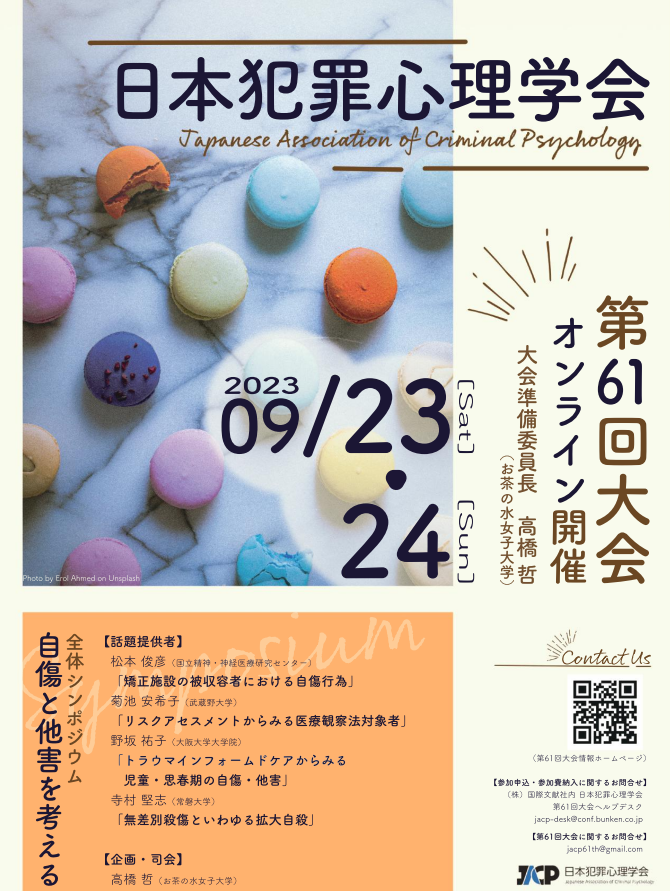 宣伝
〇９月23日（土）-24日（日）オンライン開催
〇臨時会員（学生）3000円で参加可能です
〇大会の詳細はこちらから
　https://www.jacpsy.jp/meeting/
〇大会の参加登録はこちらから
　https://iap-jp.org/jacp/conf/member/login_portal
〇Twitterアカウント
　https://twitter.com/jacp61th
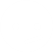 口頭・ポスター発表のほか，以下のシンポジウムを開催予定です
＜全体シンポジウム＞
・自傷と他害を考える
＜大会準備委員会企画シンポジウム＞
・加害者処遇と被害者支援のあいだ
・犯罪者・非行少年が過去を振り返ること，語ること－心理臨床と基礎研究のコラボレーション－
・犯罪者と子どもや家族との関係性を支援する－犯罪者支援・家族支援の現場から－
・臨床犯罪心理学における感情労働 Ⅱ－実務家の情緒的体験と行動変容－
・警察活動における対象者の動機づけ－動機づけを高めることの意義とそのためのアプローチ－
・研究活動に気軽に取り組むためのTips
＜公募シンポジウム＞
・発達障害のある矯正施設退所者への住居・福祉・医療・就労の支援体制の構築－調整者，支援者および利用者の語りから－
・アセスメントの視点で連携・協働を考える－知っておきたい，それぞれのアセスメント－
・ハイリスク・ストーカーへの法と臨床
・当事者から見た非行からの離脱－非行少年の立ち直りを共に考える－
・非行少年の立ち直りに向けた指導及び支援の在り方について－生育環境及び保護者の実情を踏まえたアプローチ－
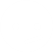